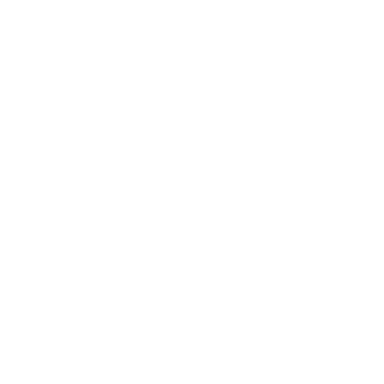 Delete this slide before presenting
Division of BioMed and the Warren Medical School PowerPoint Template

This template offers a variety of slide layouts, which capture different content types. This presentation is designed with the user in mind and offers clear, concise slides with accessibility considerations.
[Speaker Notes: Tips / delete before presenting]
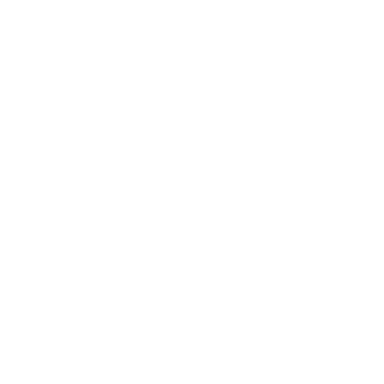 Tips - delete slide before presenting
Delete this slide before presenting
Please review the template slides to see the formats available before deleting and building your presentation (or simply copy your content to the slides you need and delete those you don’t).

If you are copy and pasting content from a previouslycreated deck, make sure to use the following command: Edit>Paste Special>Unformatted Text
Using this command will retain the style and formattingof each text box associated in this template.
Theme fonts and recommended sizes by use:

Arial Regular
Headings, 40 pt.
Georgia Regular
Body copy, 26 pt
(consider 30 pt for deep rooms and audiences far from screen)

Charts and Graphs, 18 pt recommended(16 pt. minimum)
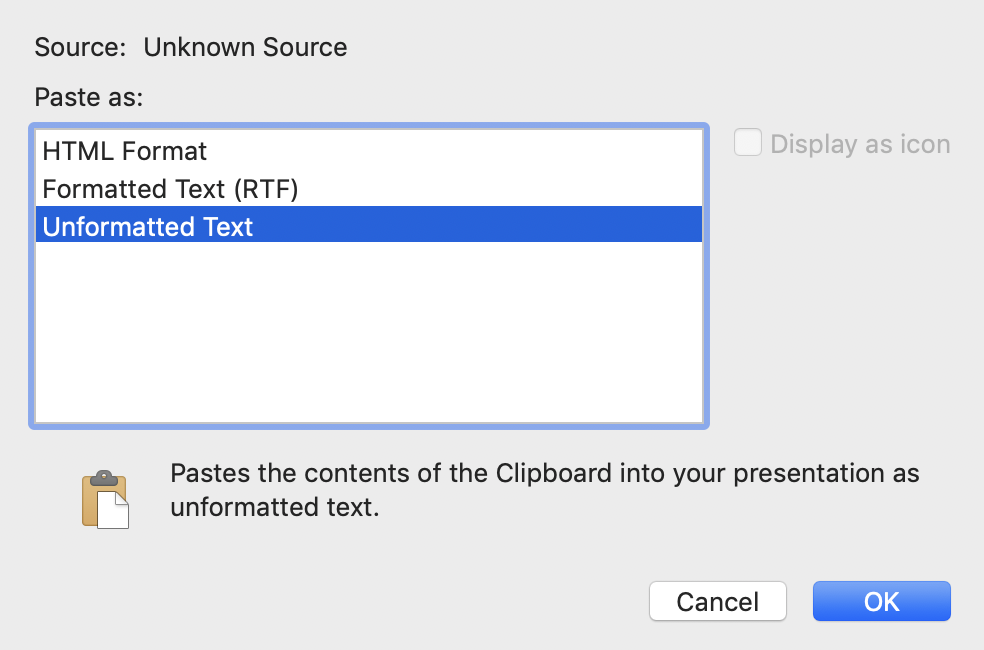 University Color Palette included at the top of color options for ease of use:
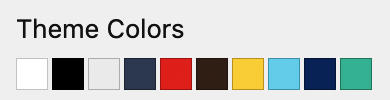 [Speaker Notes: Tips / delete before presenting]
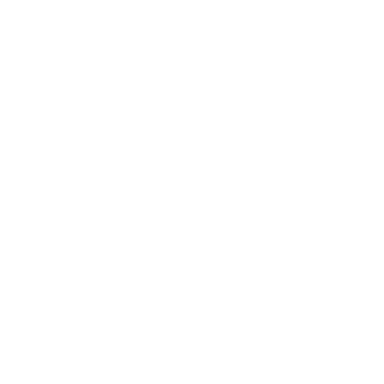 Delete this slide before presenting
Title slides

Use one of the following slide options for the title slide of the presentation.
[Speaker Notes: Tips / delete before presenting]
Title of Presentation
Subhead
First Last, Title
Date
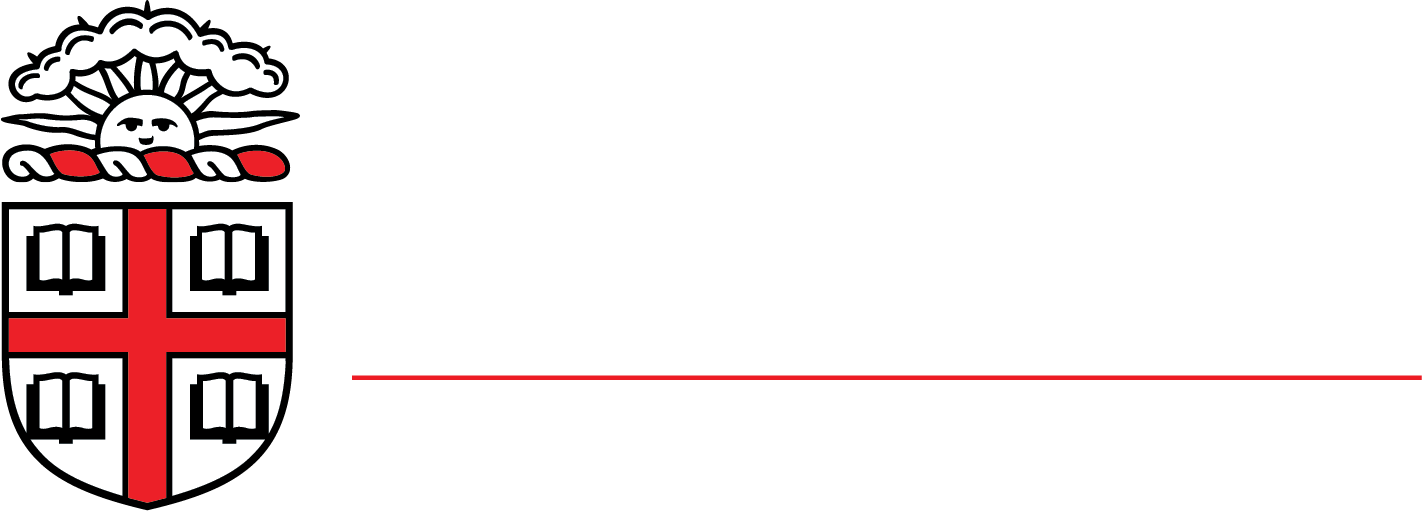 Title of Presentation
Subhead
First Last, Title
Date
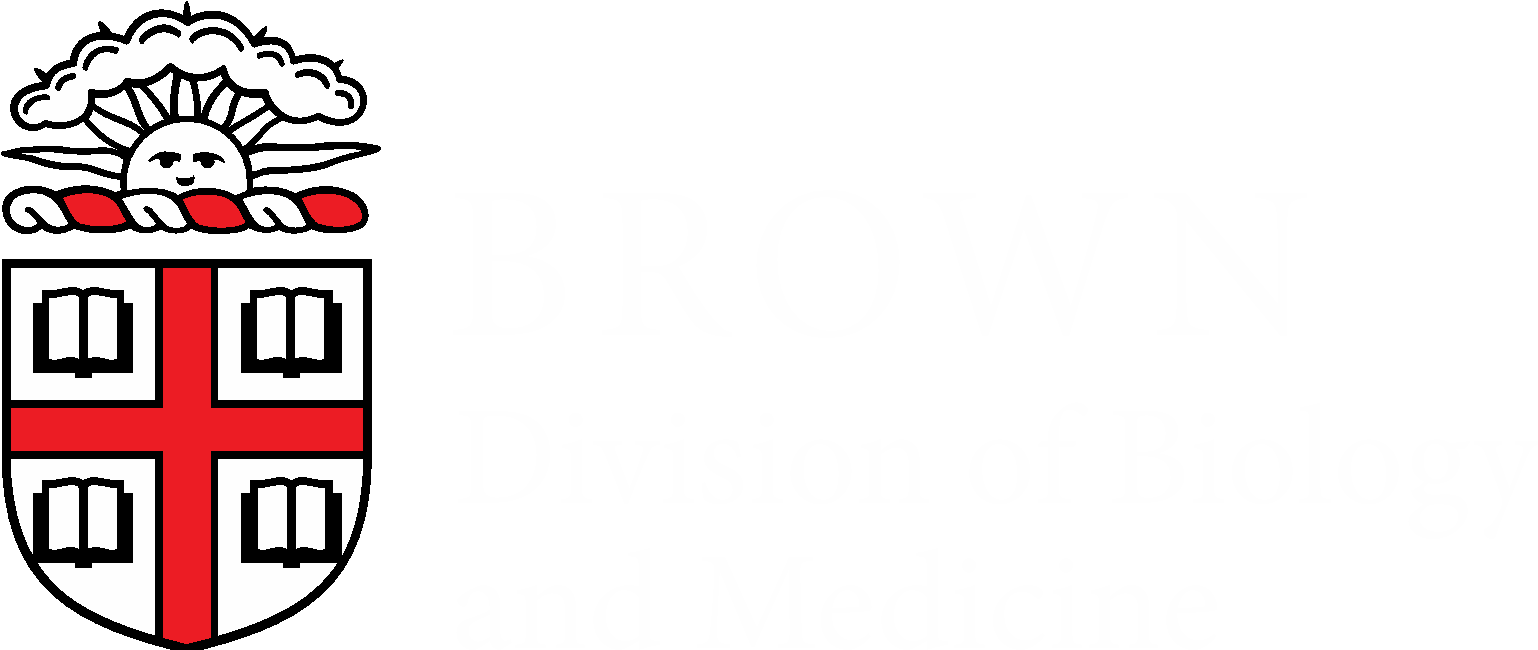 Title of Presentation
Subhead
First Last, Title
Date
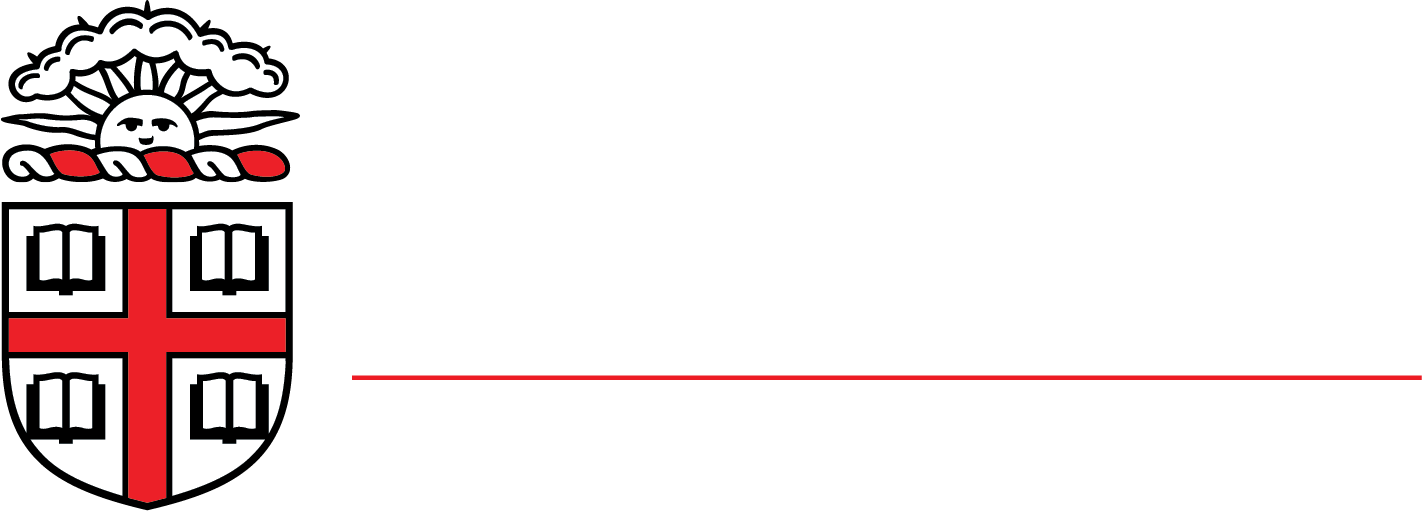 Title of Presentation
Subhead
First Last, Title
Date
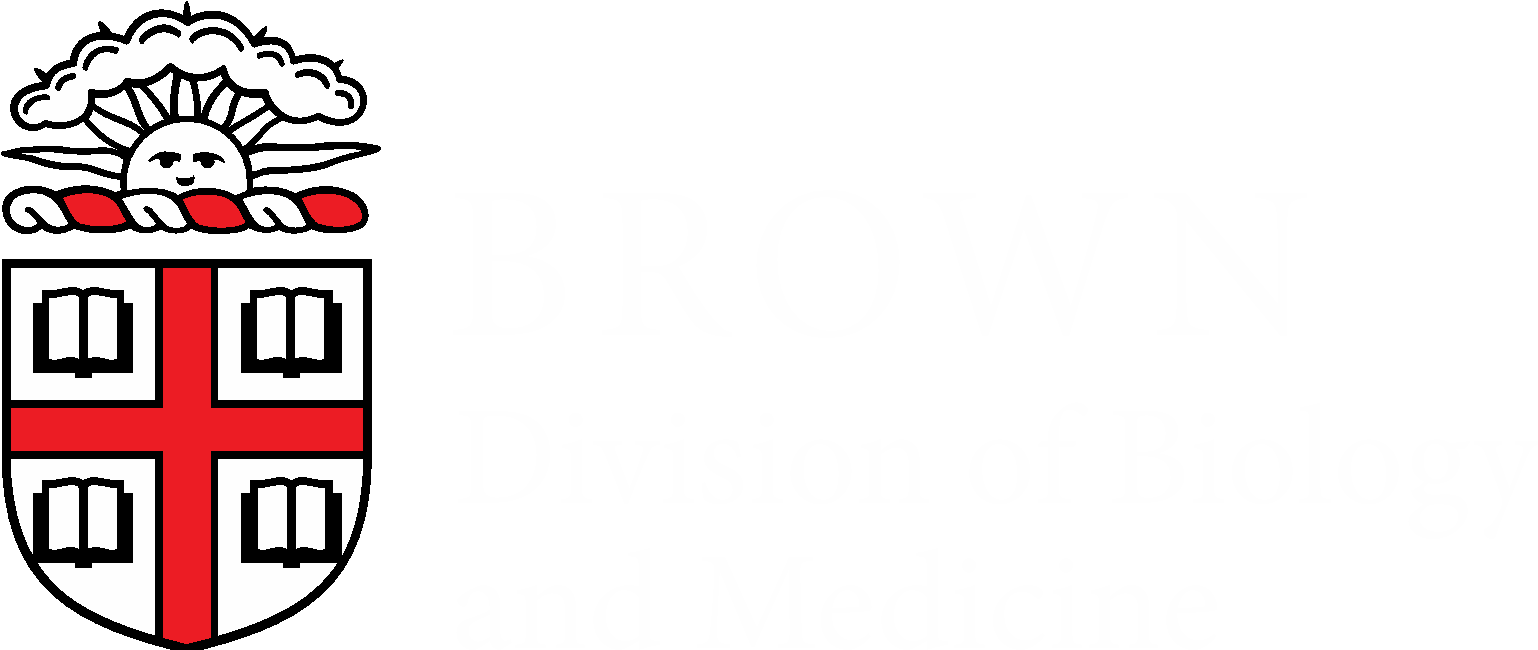 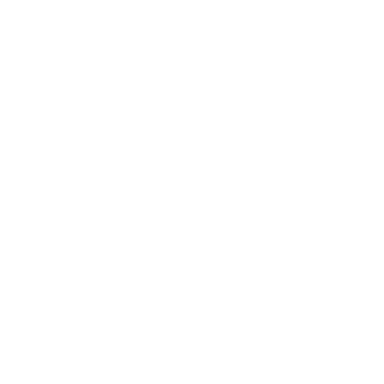 Delete this slide before presenting
Content slides

Use the following slide options to present bulleted content.
[Speaker Notes: Tips / delete before presenting]
Agenda
Item one
Item two
Item three
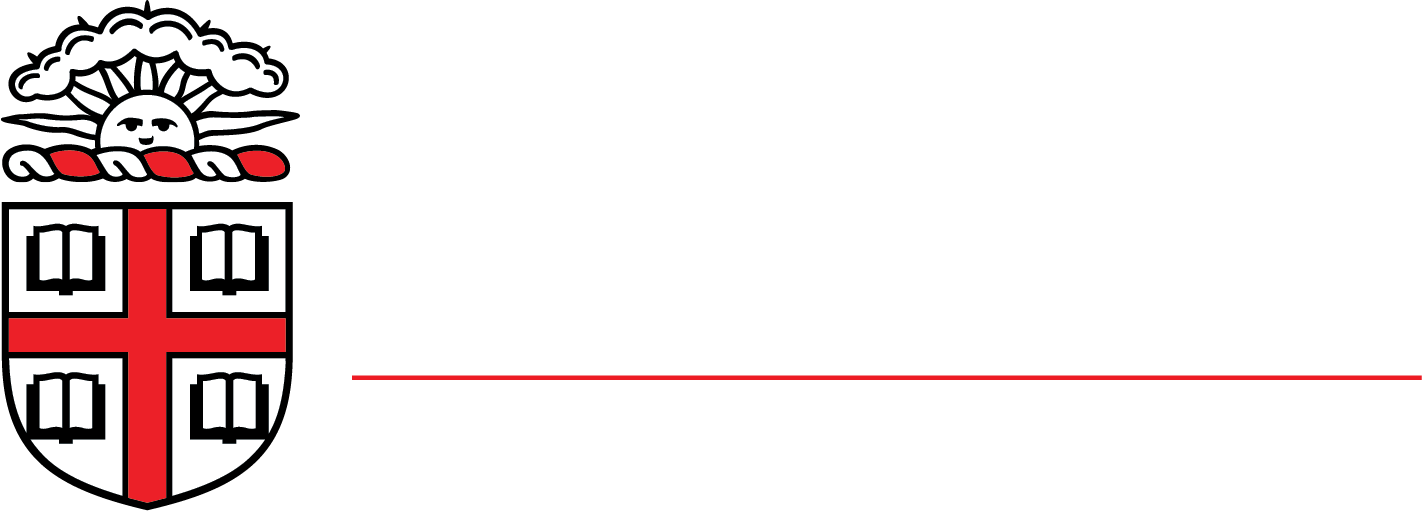 9
Division of Biology and Medicine
Default list w/bullets
Content level one
Content level one
Content level one
Content level one
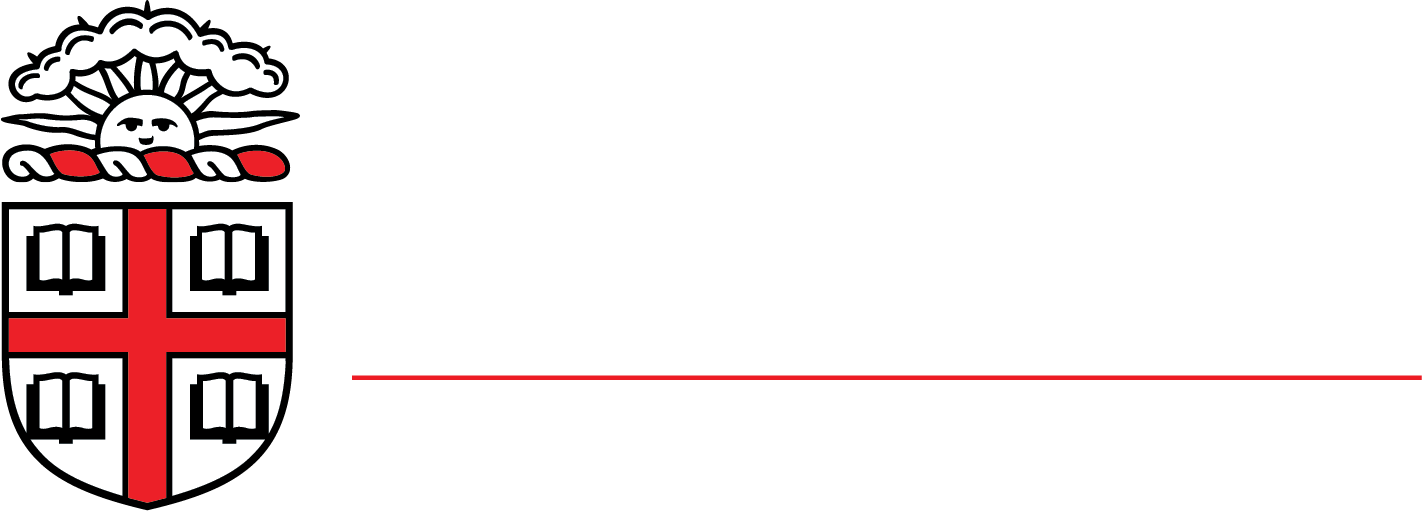 10
Division of Biology and Medicine
Bullets w/sub-bullets
Content level one
Content level two
Content level two
Content level one
Content level two
Content level two
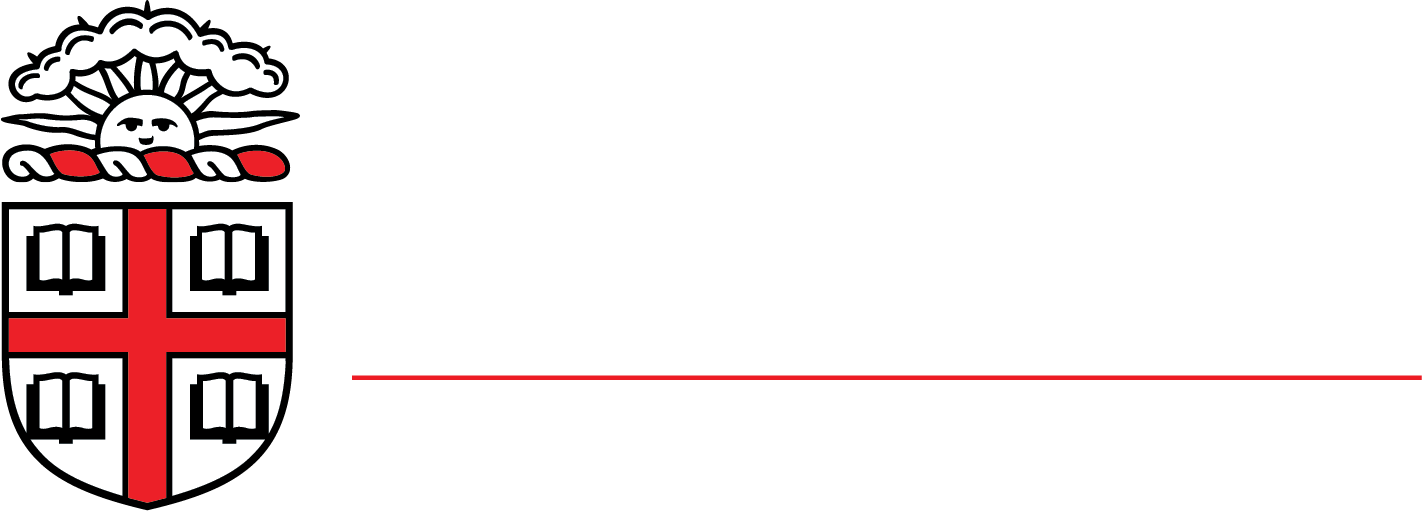 11
Division of Biology and Medicine
[Speaker Notes: Secondary; bullets with multiple levels]
Default list w/bulletsTwo-line title
Content level one
Content level two
Content level three
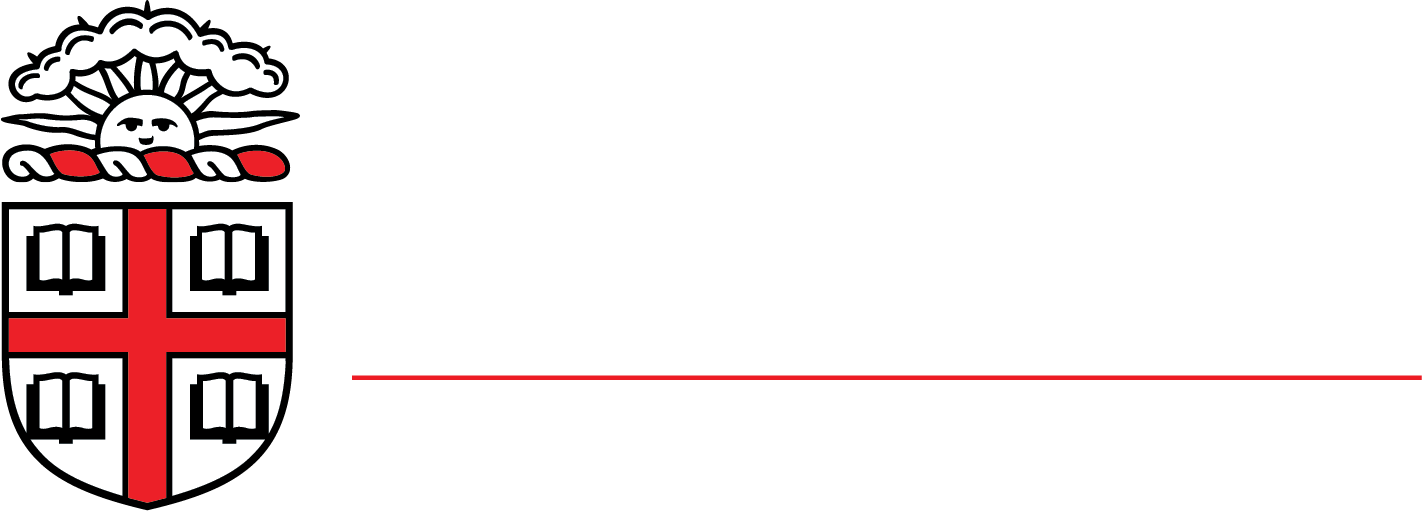 12
Division of Biology and Medicine
[Speaker Notes: Secondary; two line time with mixed bullets]
Bullets w/subhead
Subhead
Content level one
Content level two	
Content level one
Content level two
Content level one
Content level two
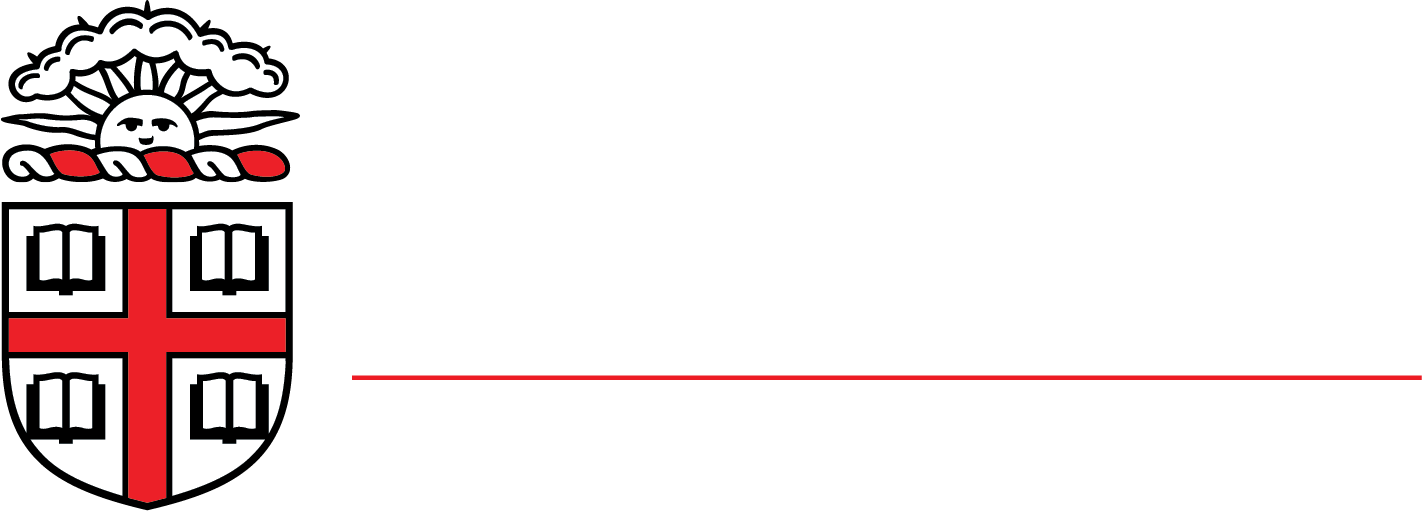 13
Division of Biology and Medicine
[Speaker Notes: Secondary; bullets with subhead / multiple levels]
Two columns w/subhead
Subhead
Subhead
Content level one
Content level one
Content level one
Content level one


Content level one
Content level one
Content level one
Content level one
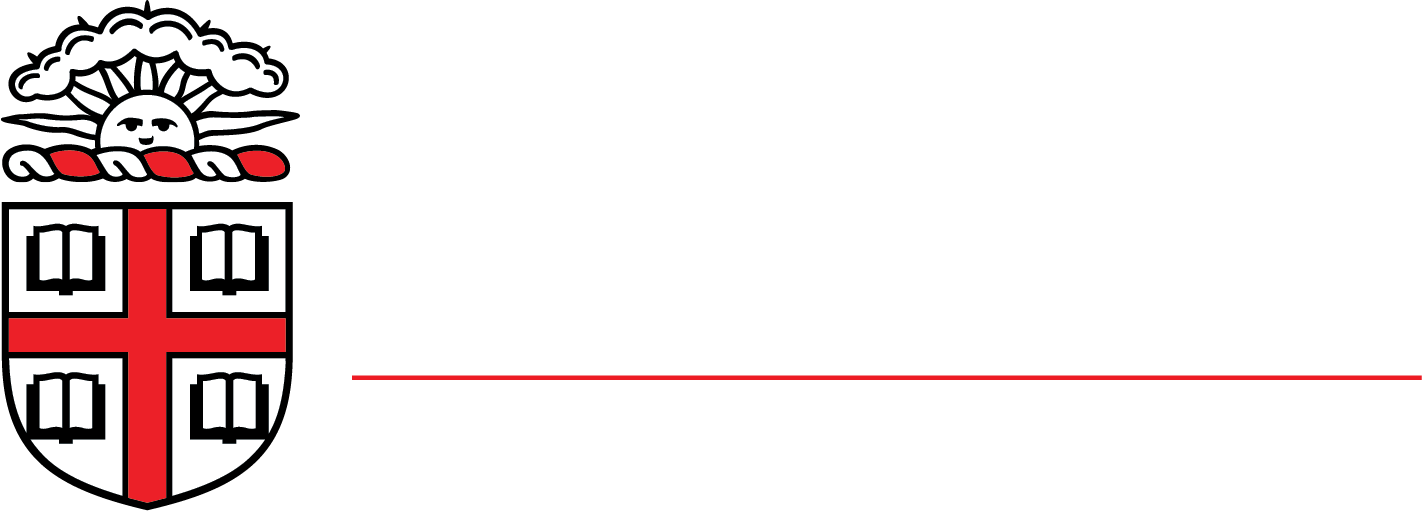 14
Division of Biology and Medicine
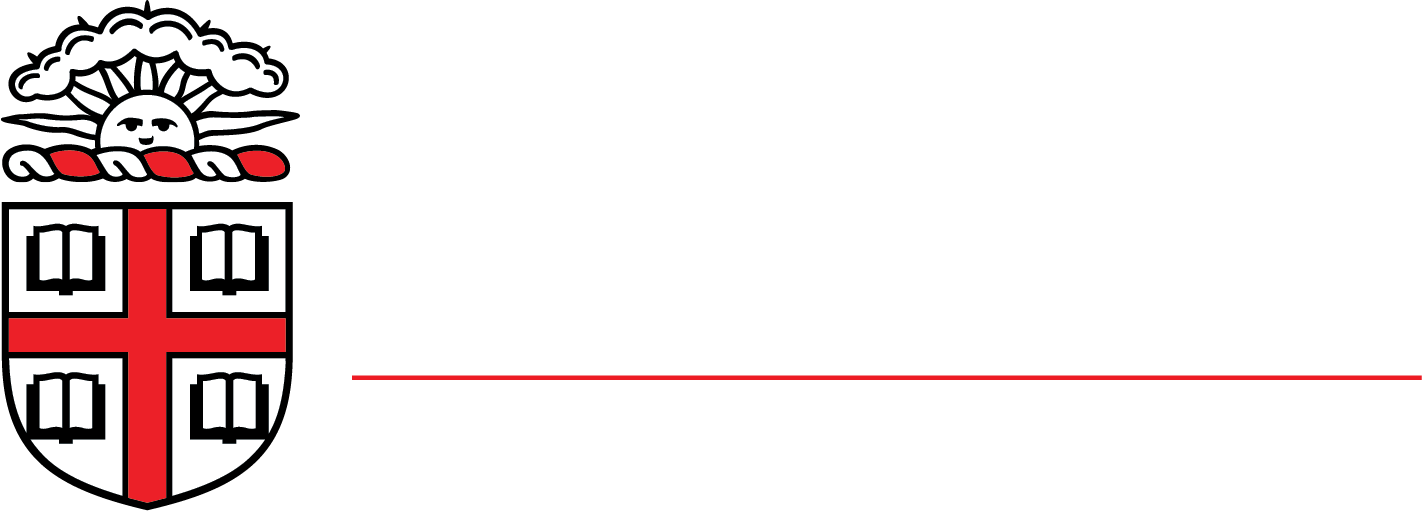 15
Division of Biology and Medicine
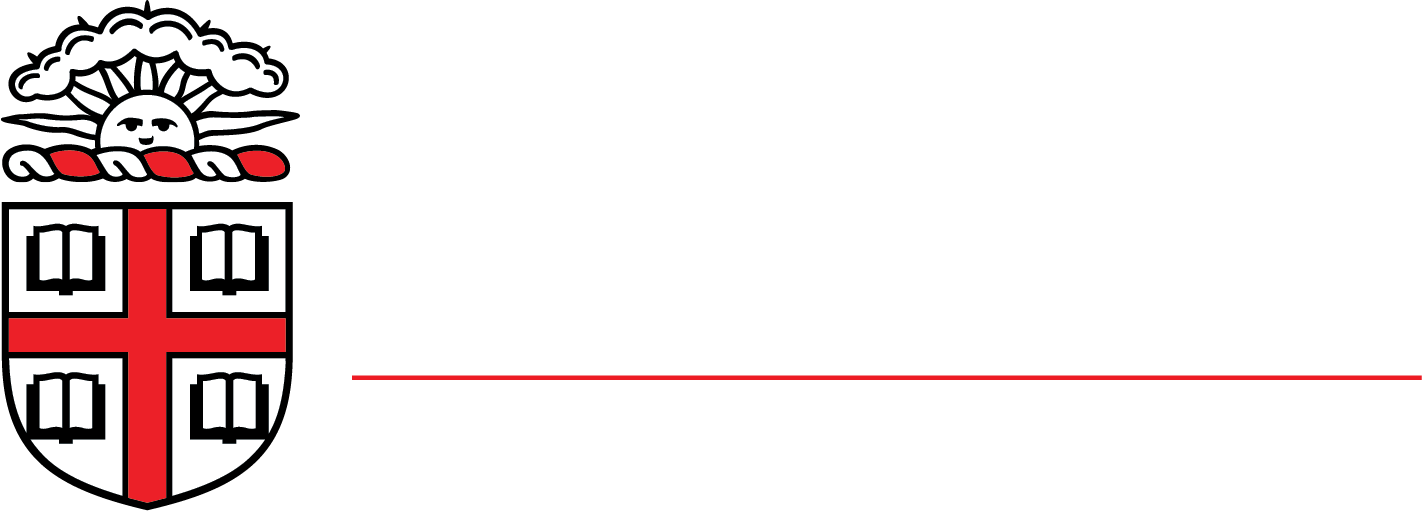 16
Division of Biology and Medicine
Section or transition slide

The following slide is used to create a clear separation or transition between sections of the presentation.
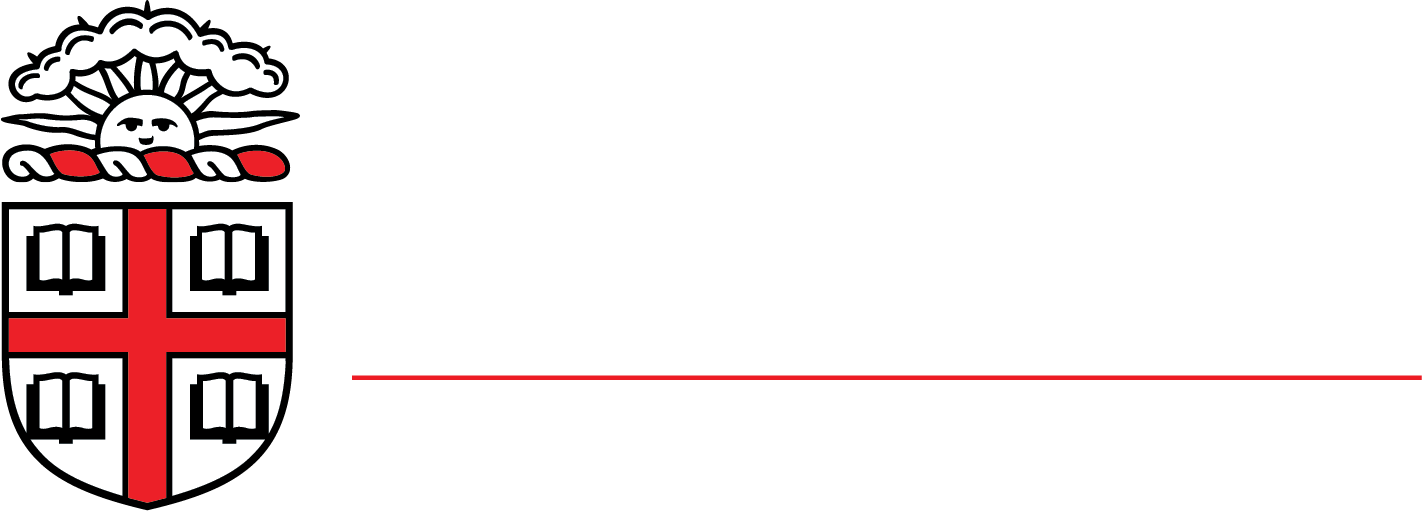 17
Division of Biology and Medicine
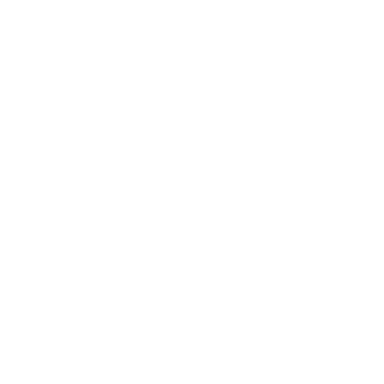 Delete this slide before presenting
Quote or single message slide

The following slide is used for a quote or a slide message without a visual.
[Speaker Notes: Tips / delete before presenting]
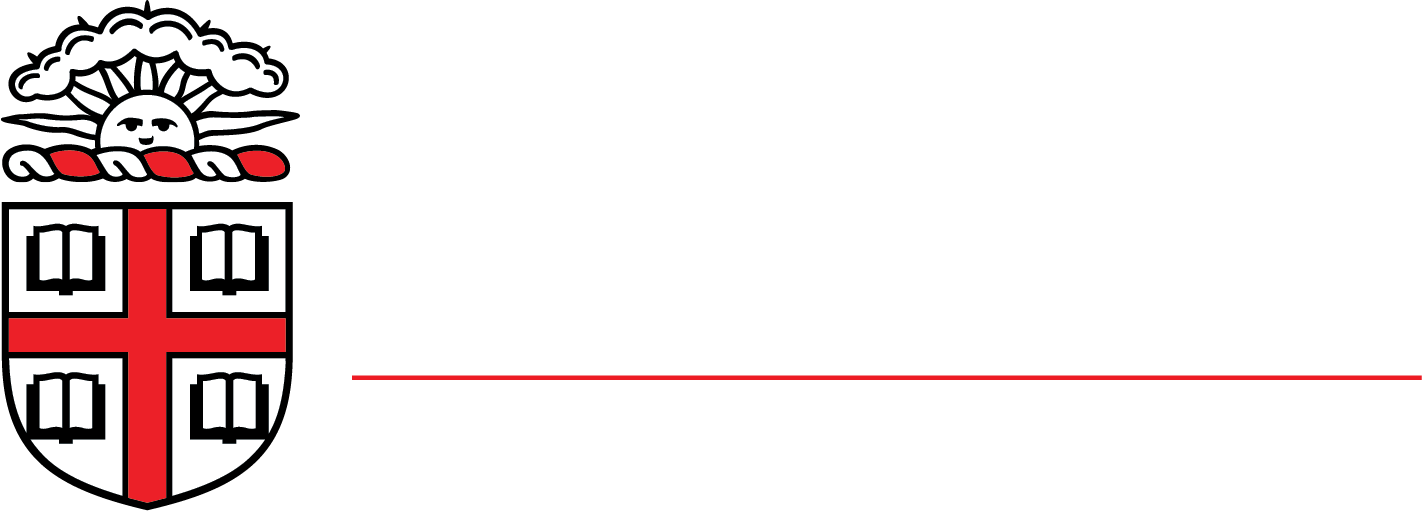 19
Division of Biology and Medicine
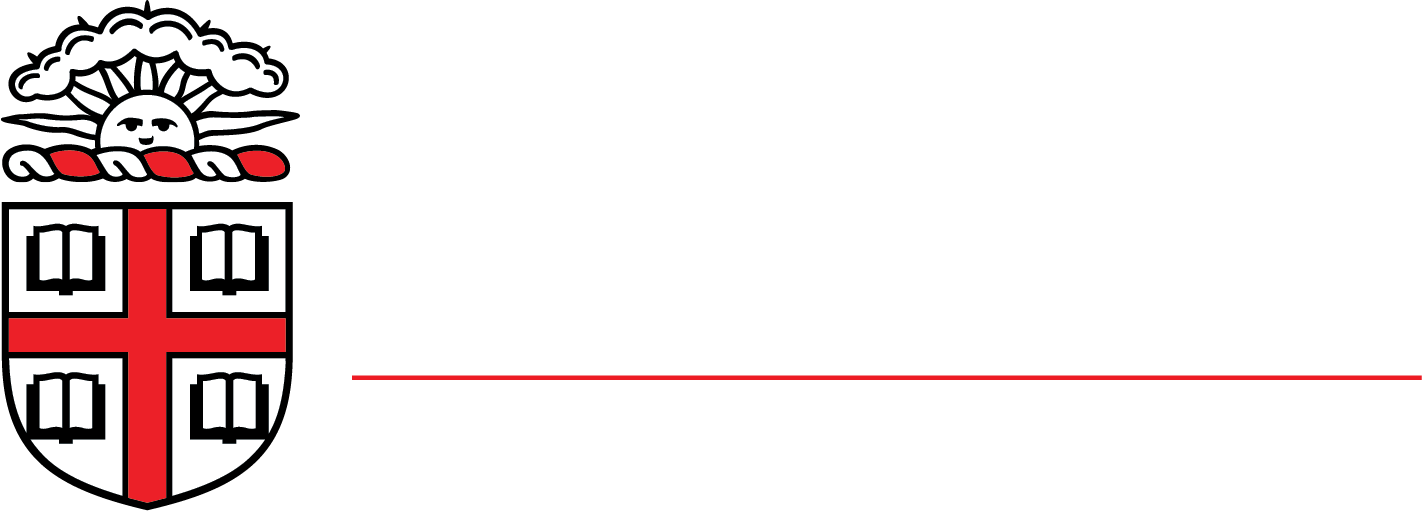 20
Division of Biology and Medicine
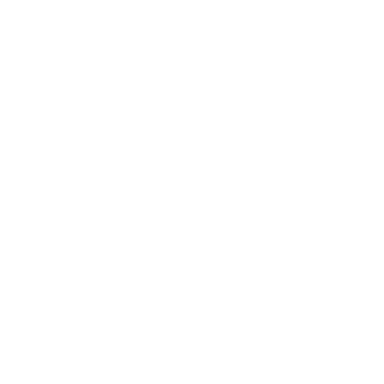 Delete this slide before presenting
Data Slides

The following slides are used to present facts, figure and numbers. It is recommended that Excel is used to capture the data points and a draft of the chart.
[Speaker Notes: Tips / delete before presenting]
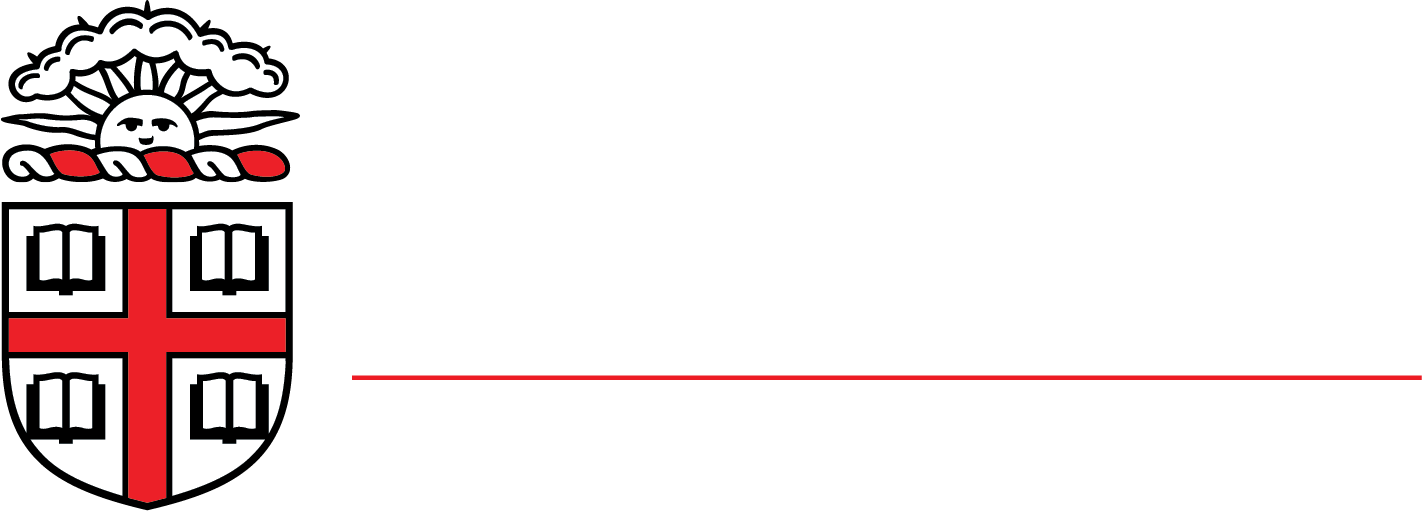 22
Division of Biology and Medicine
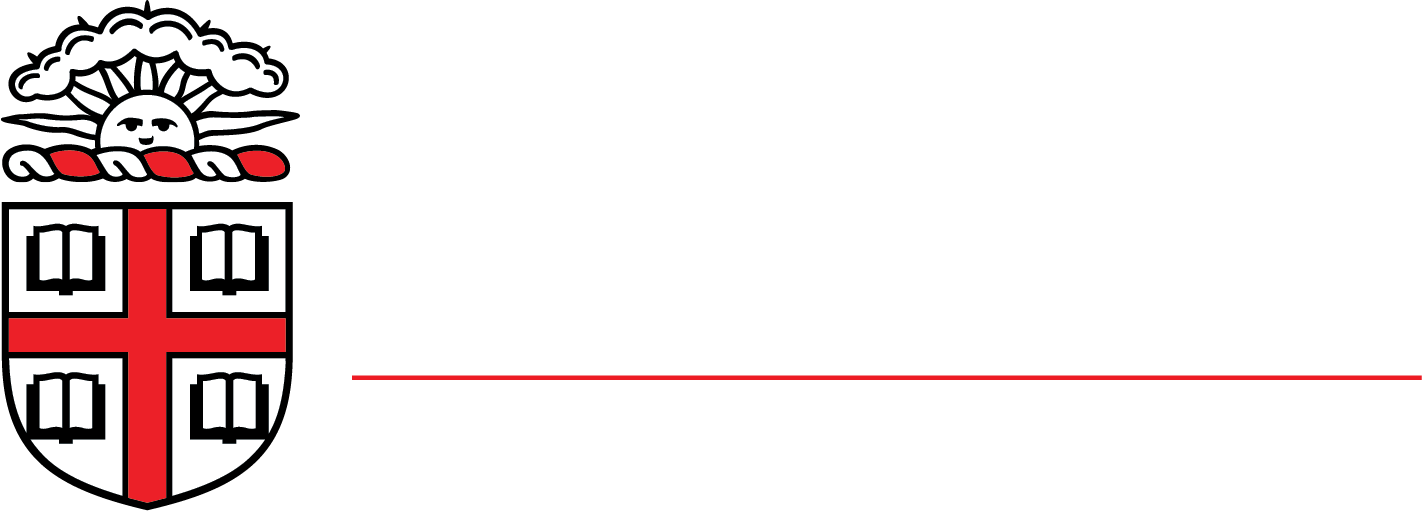 23
Division of Biology and Medicine
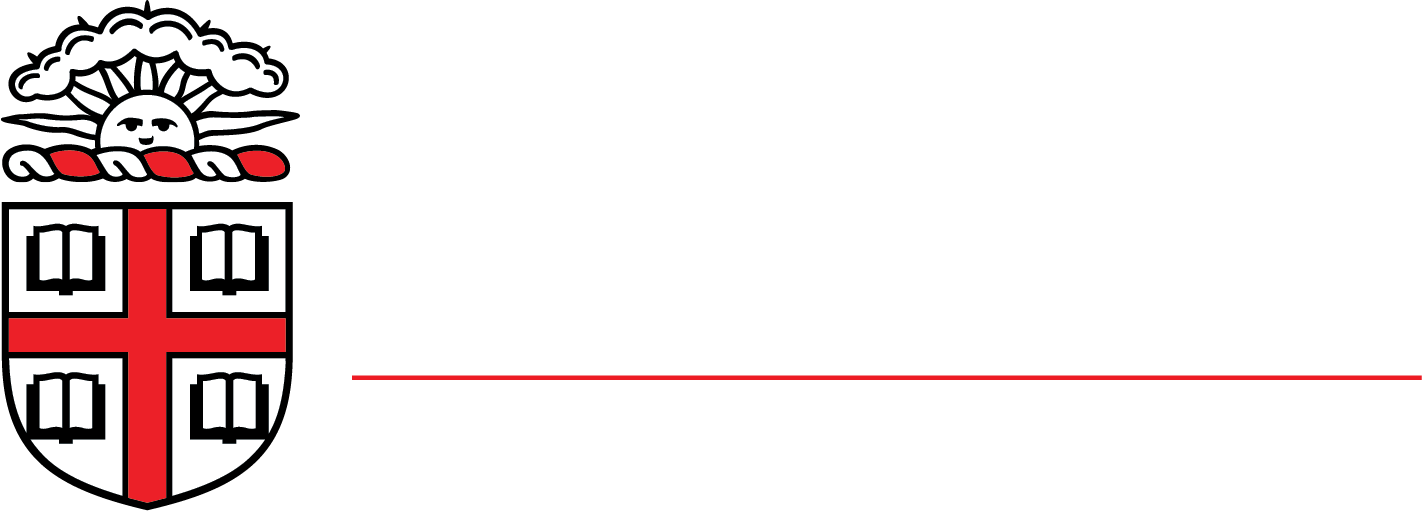 24
Division of Biology and Medicine
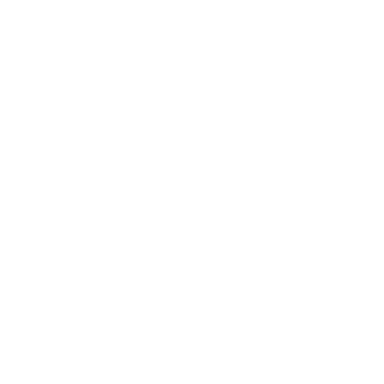 Delete this slide before presenting
Discussion/Question Slides

Choose one of the following slides based on what you want your audience to do at the end of the presentation.
[Speaker Notes: Tips / delete before presenting]
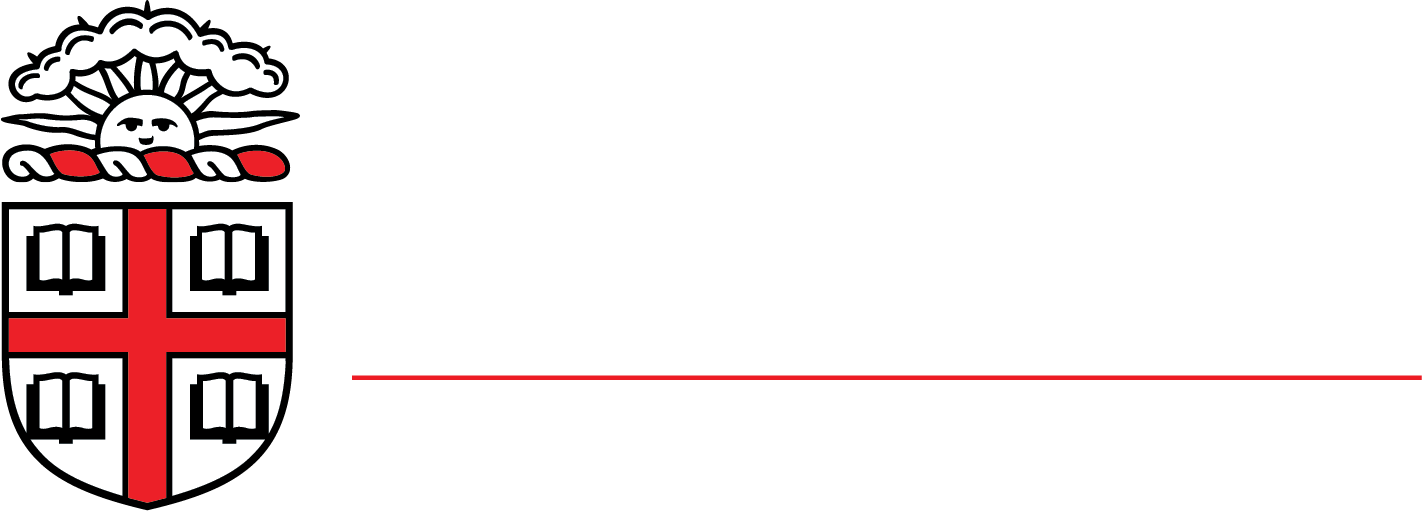 26
Division of Biology and Medicine
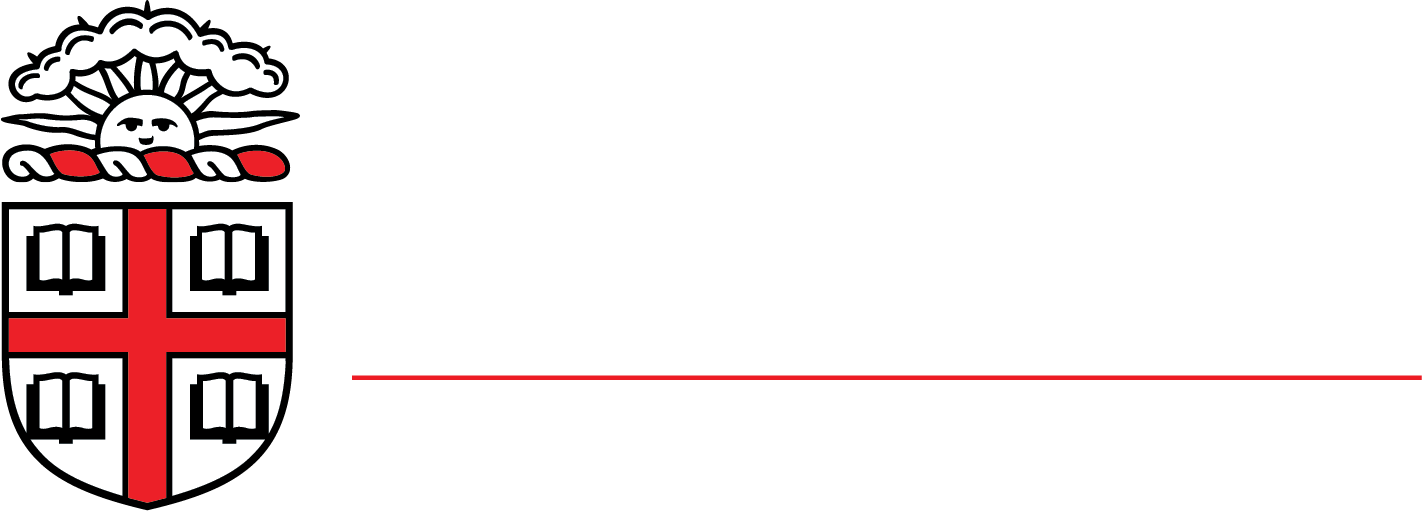 27
Division of Biology and Medicine
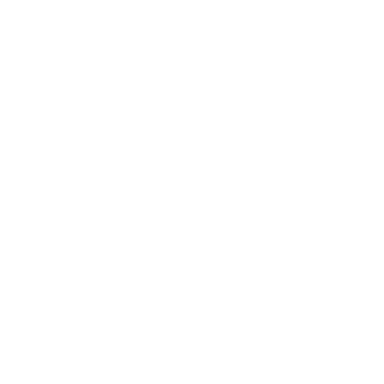 Delete this slide before presenting
Thank you slides

Choose one of the following slides to end your presentation.
[Speaker Notes: Tips / delete before presenting]
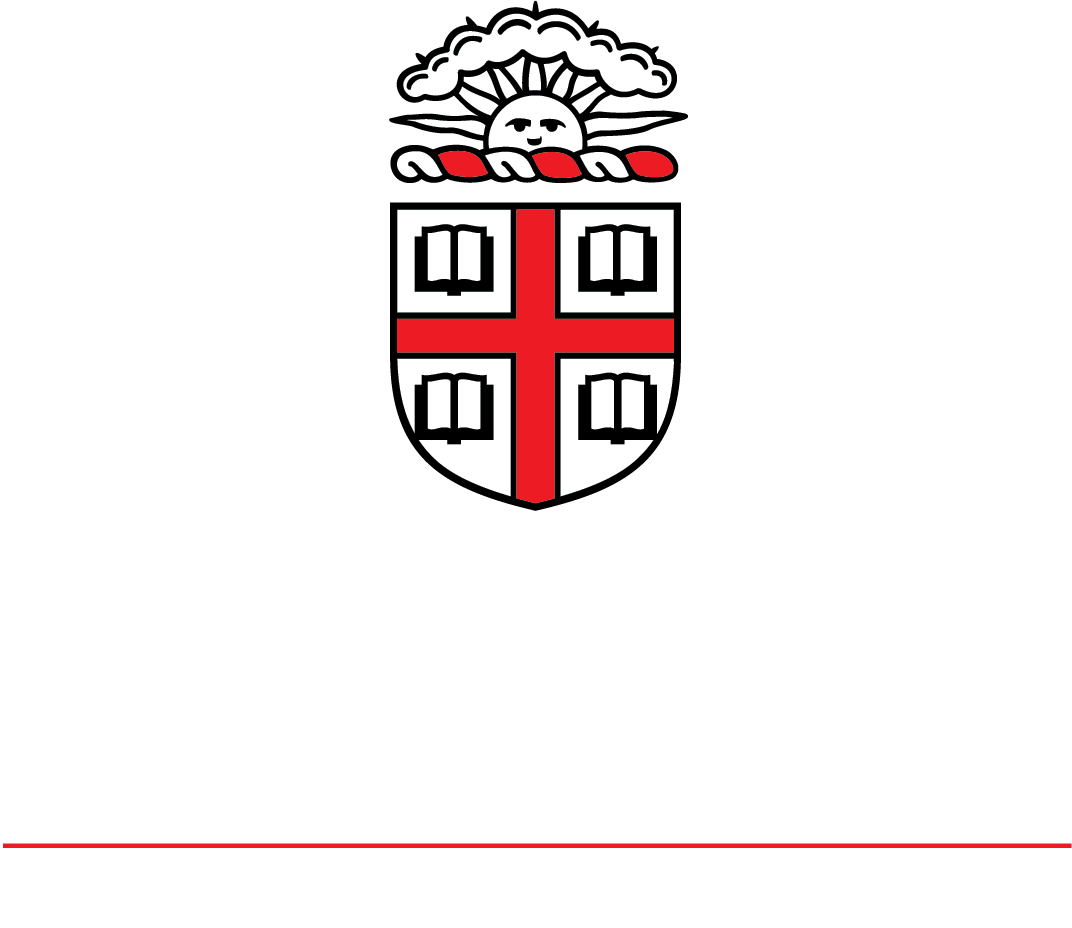 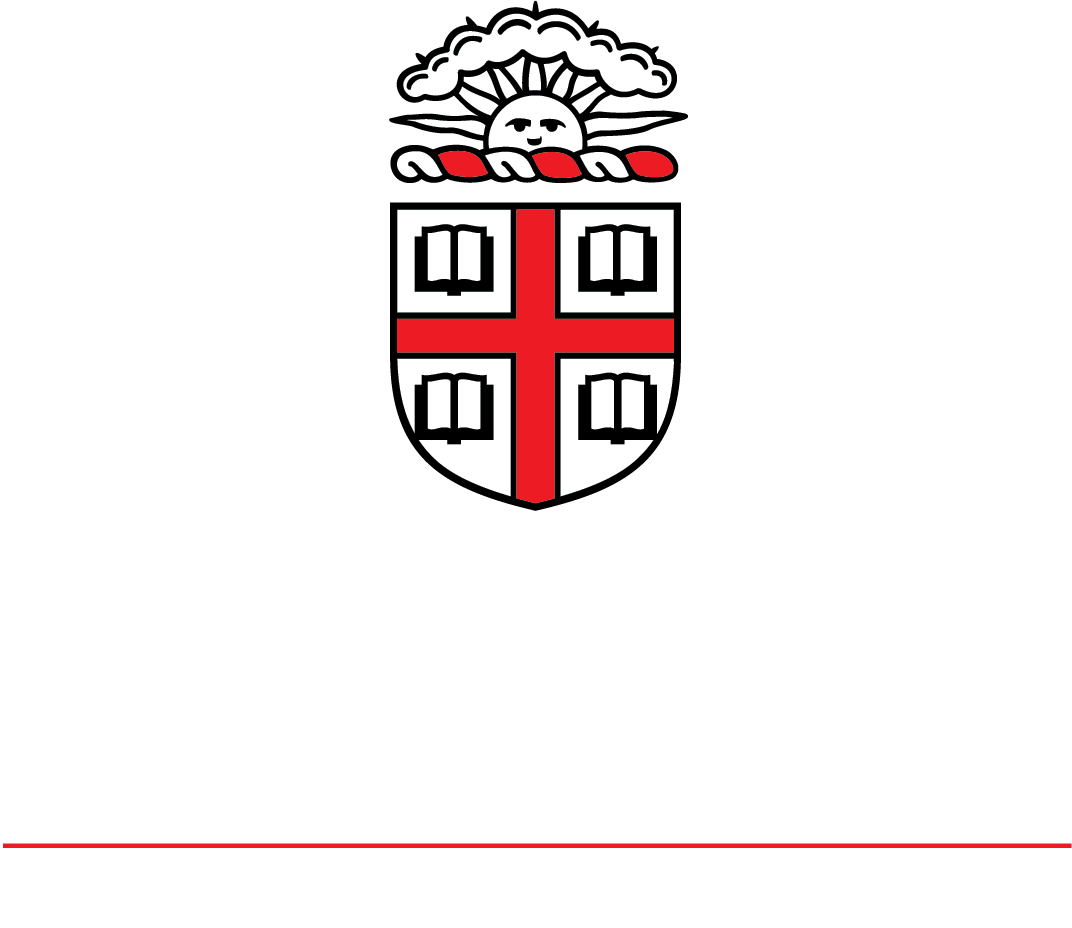 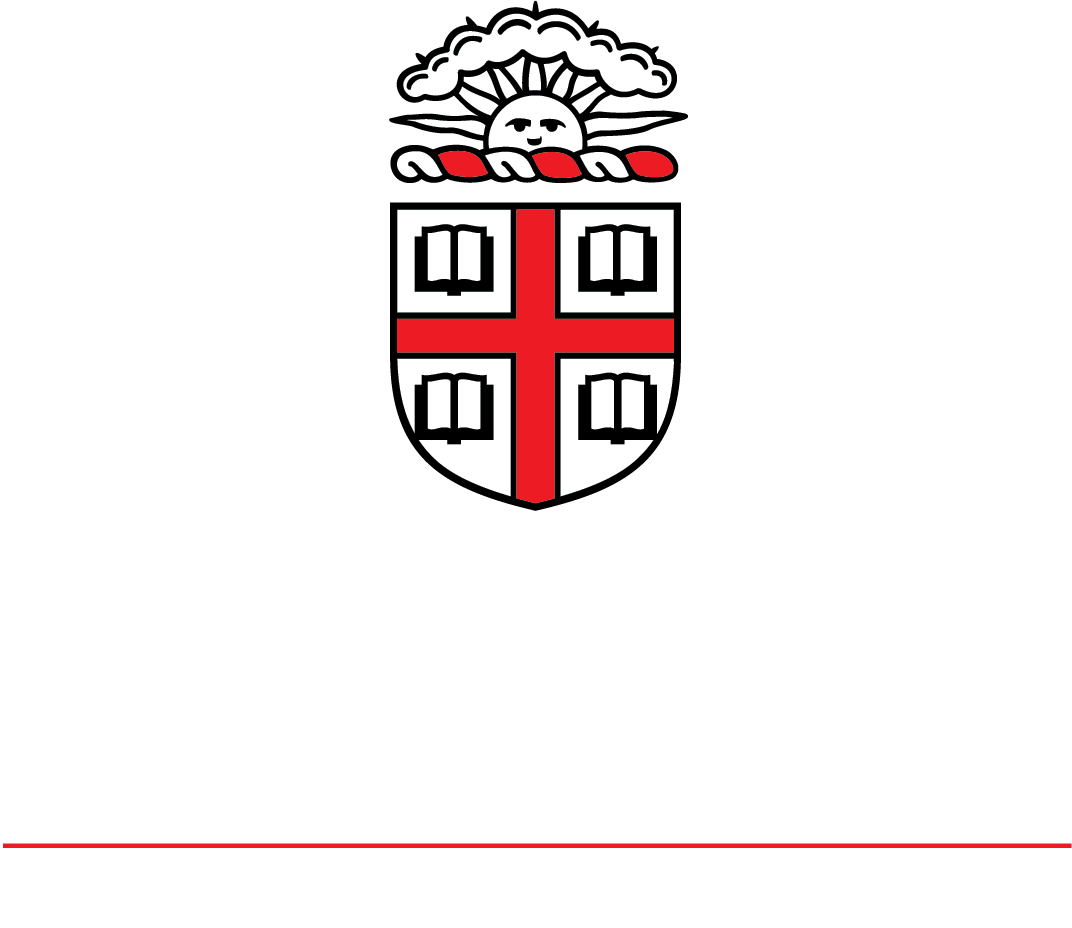 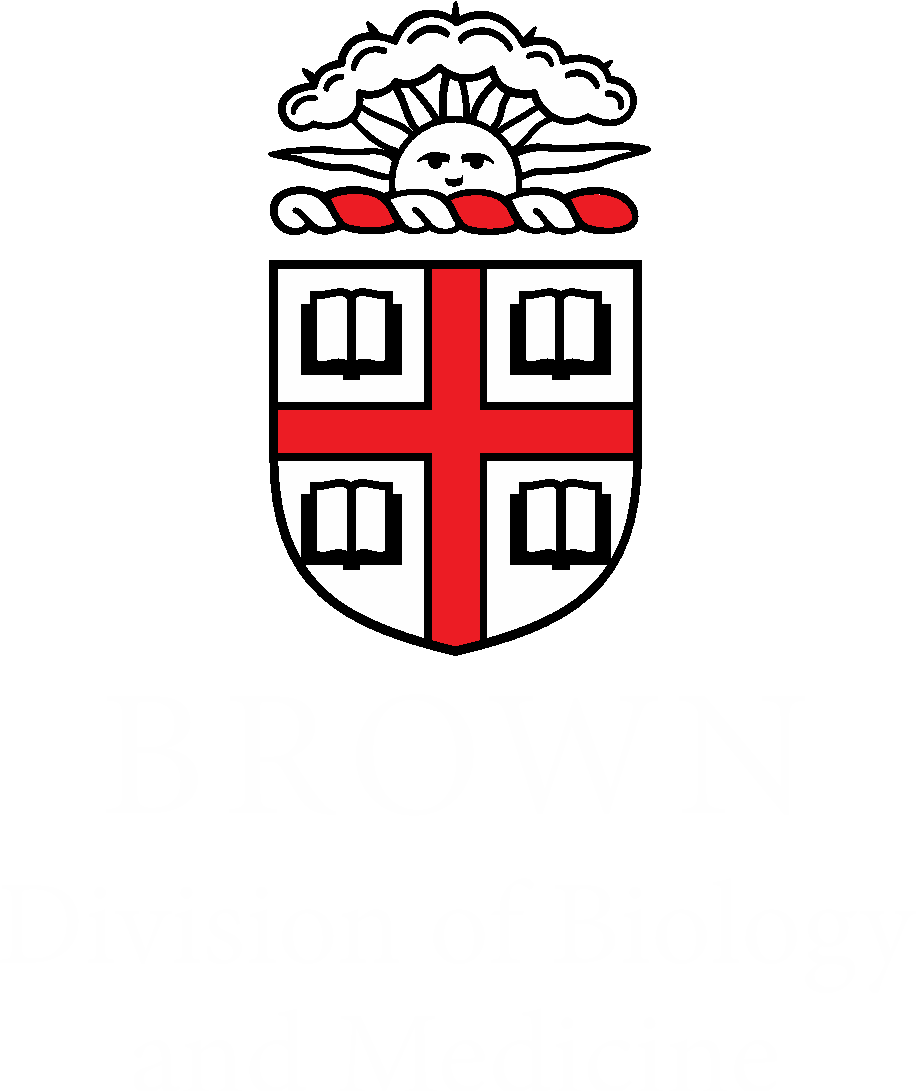 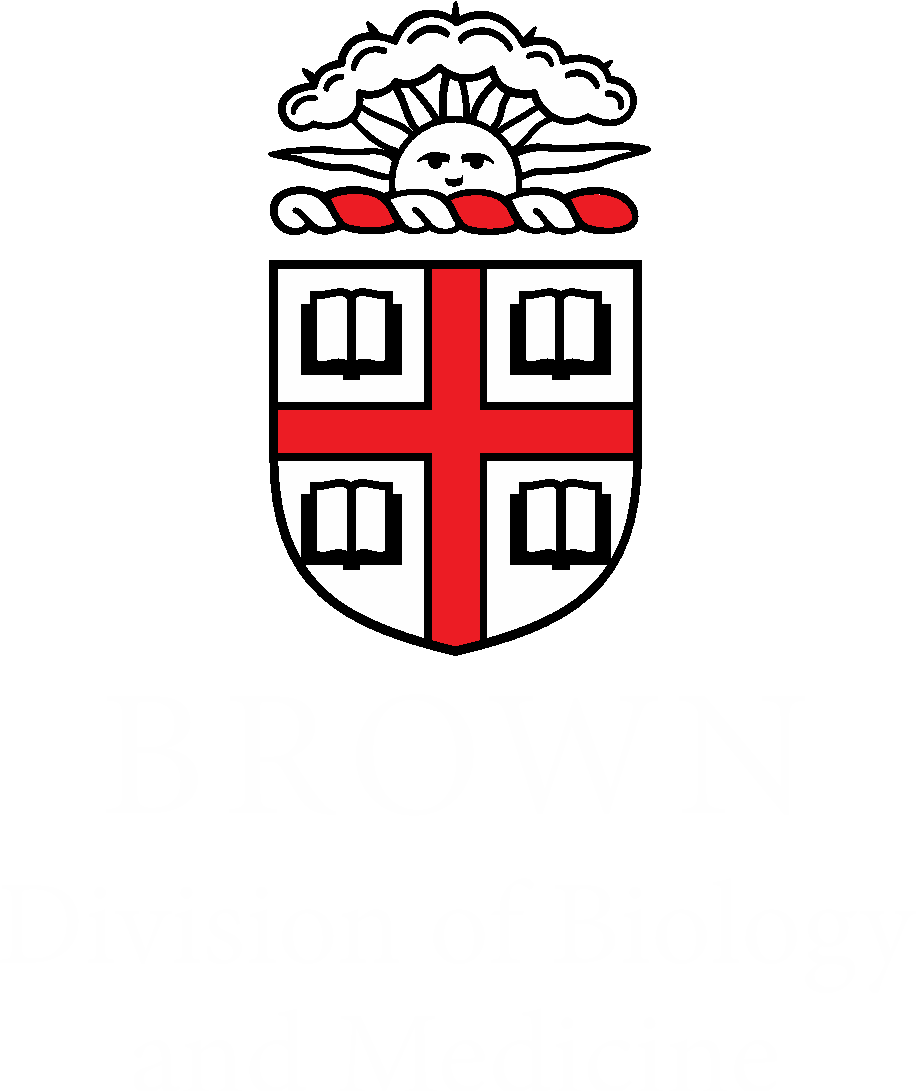 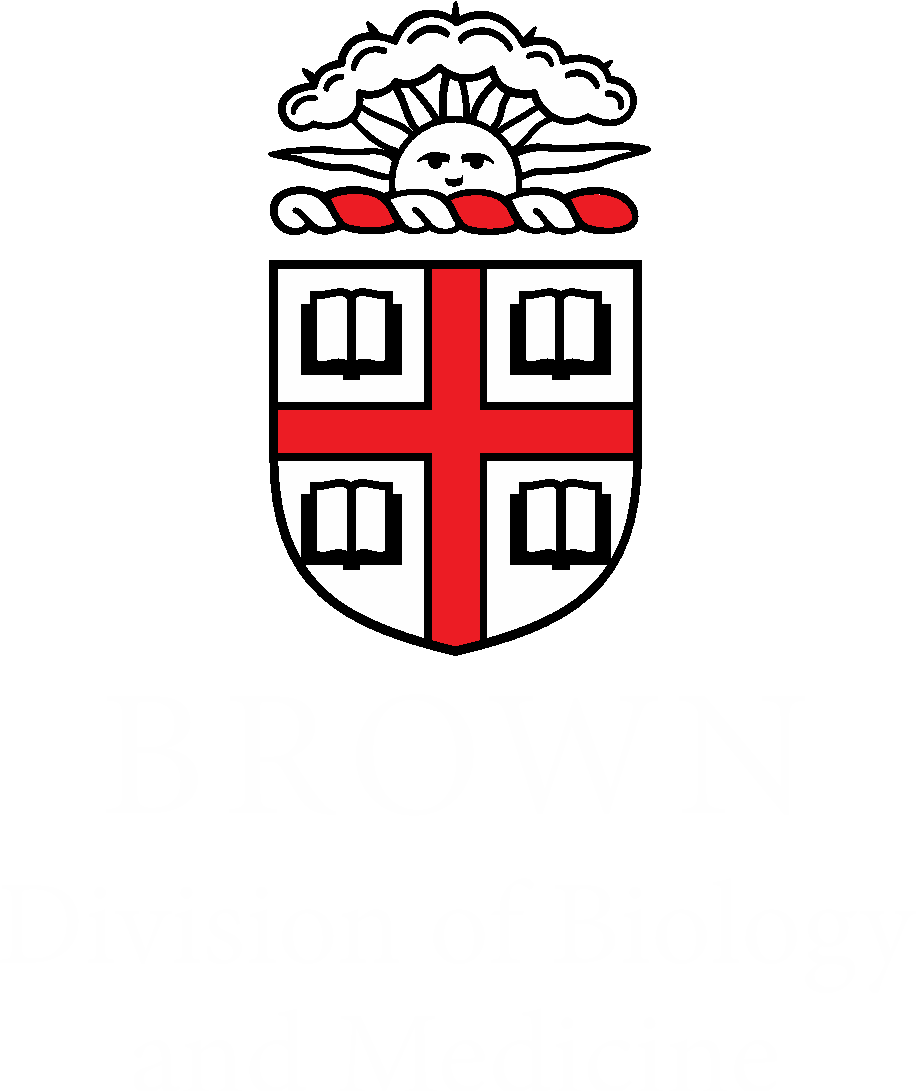